General Manager’s Remarks
Fiscal and Management Control Board
May 7, 2018
Agenda
SL3-Chelsea ridership
Advertising update
SL3-Chelsea – Ridership: April 21-April 27
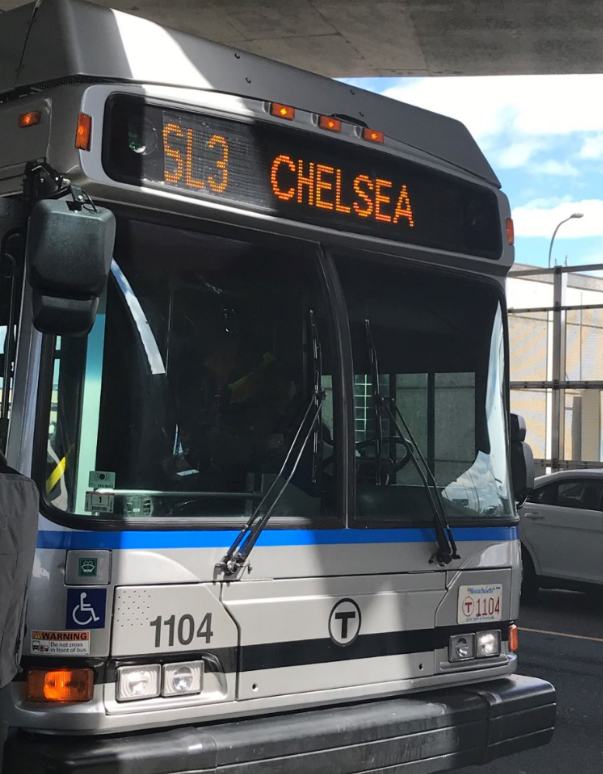 Saturday (opening day), April 21: 2,950
Sunday: 1,950
Weekday average: 4,400
Weekday average consists of all stops from South Station to Chelsea.
30 percent of weekday boardings (1,300/day) are at new SL stations: Chelsea, Bellingham Square, Box District, Eastern Ave, and Airport
Estimates are based on ridership from first week of service.  Data quality will improve as data collection increases.
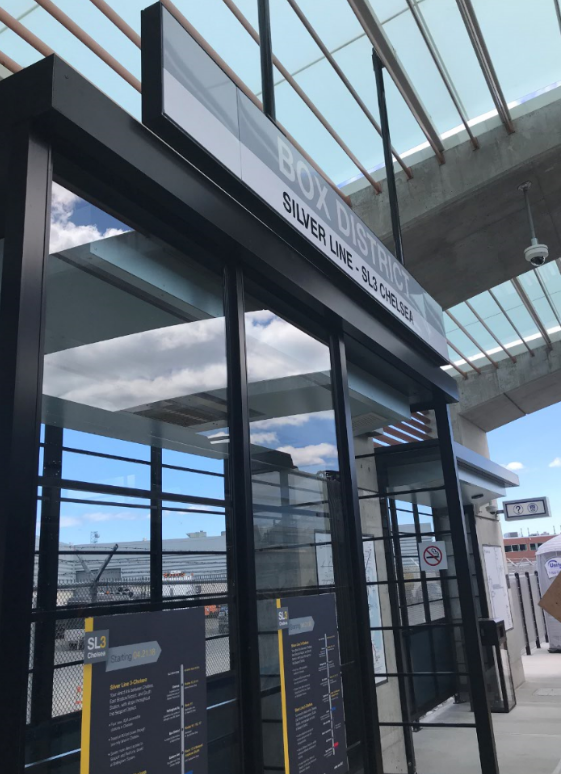 Advertising update
MBTA’s core objectives based on two principles:
Character and extent of facilities must be built to provide regional transportation services
T must take “all necessary steps” to raise non-fare revenue before implementing fare increases
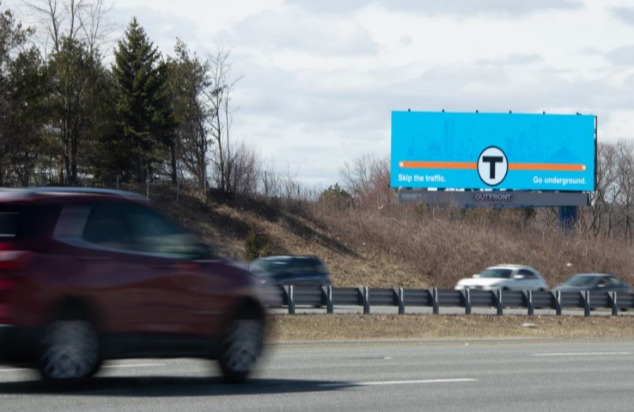 Advertising update
New uses for advertising assets: platform for customer communications
Vastly improved technology can better meet customer information needs
Major shift from legacy static billboards: over past 20 years, inventory has decreased by more than 50 percent
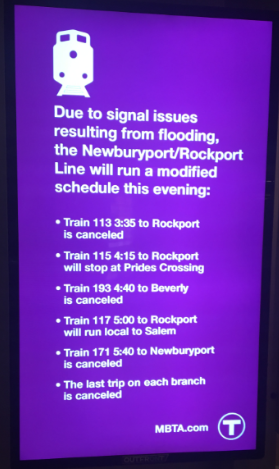 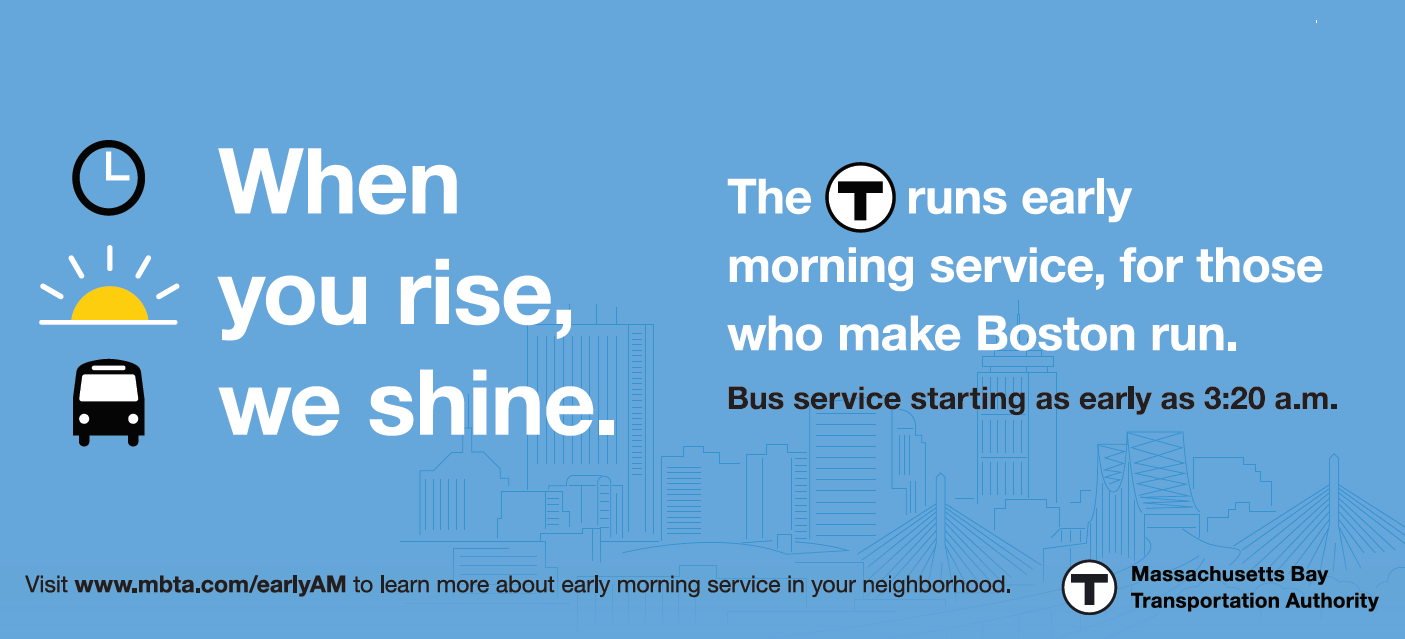 Advertising update
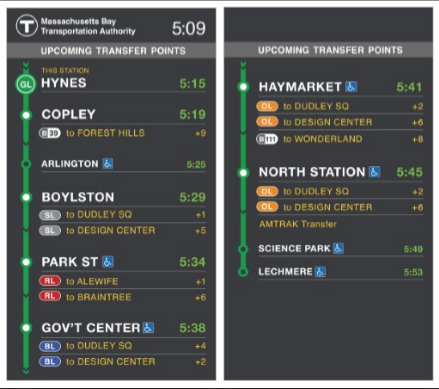 Advertising assets are a reliable source of non-fare revenue: approximately $30 million annually
Keeps costs down for our customers
New technology provides added customer value as an enhanced channel for communications for:
Real-time information
New services: early AM, SL3
Weather-related messages
Public art
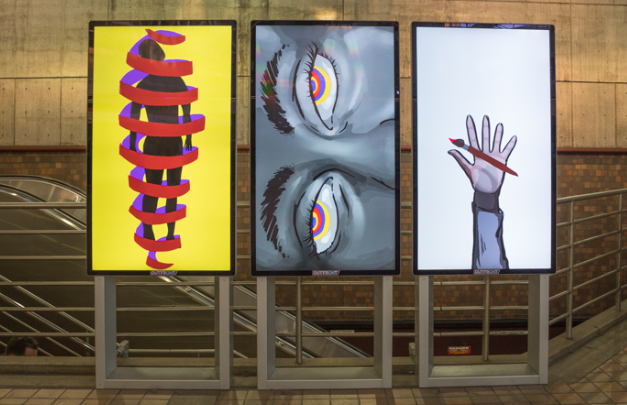